Проект выполнила Гузовец Алёна
« Павел Прохорович Чёрный –Герой Стародубской земли  -   Герой Советского Союза»
Цели проекта :
Помочь всем нам осознать весь трагизм, весь ужас ВОв и показать великий героизм русского народа, его любовь к Родине и готовность к защите в период опасности на примере подвига Героя Советского Союза Павла Прохоровича Чёрного
Воспитание в каждом ученике лучших человеческих качеств на примере героической судьбы  героя- земляка П.П.Чёрного
Формирование у каждого из нас чёткой гражданской позиции, умения её формулировать и открыто и грамотно высказывать
Воспитание у подрастающего поколения чёткого понимания смысла жизни, целью которой должно быть  - приносить пользу людям и Отечеству, как это делал Павел Прохорович Чёрный
ЗНАКОМЬТЕСЬ ….
Павел Прохорович Чёрный 
(1915—1998) — 
 участник
 Великой  Отечественной войны,
 Герой Советского Союза, уроженец Стародубского района
Боевой путь Героя Чёрного П.П.
В действующей армии – с сентября 1941года, в 75-м самоходно-артиллерийском полку.
 Направлен в 24-й учебный танковый полк для обучения на механика-водителя средних танков. К этому времени полк готовил экипажи самоходных артиллерийских установок СУ-76. 
 Сражался на 1-м Белорусском фронте.
 Был тяжело ранен.
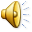 Боевая жизнь Героя
П.П.Чёрный воевал на 1-м Белорусском фронте с сентября 1944 года на территории Польши. Участвовал в 1945 году в составе 2-й гвардейской армии в Варшавско- Познанской наступательной операции (14 января – 3 февраля 1945 года) – составной части Висло-Одерской стратегической операции; Восточно- Померанской наступательной операции (10 февраля – 4 апреля 1945 года и Берлинской стратегической наступательной операции (16 апреля – 8 мая 1945 года).
Подвиг Героя П.П.Чёрного
Особо отличился в Берлинской наступательной операции при штурме Берлина. Первым переправился через канал Берлин-Шпандауэр и подавил огневые точки врага, препятствовавшие переправе подразделений. В уличных боях за Берлин уничтожил 5 орудий и 20 фаустников (солдат противника, вооруженных противотанковыми гранатометами «Панцерфауст»). Когда в бою была подбита гусеница его самоходной установки, под огнем противника устранил повреждение и вновь вступил в бой.
Звание Героя Советского Союза присвоить !
Указом Президиума Верховного Совета СССР от
 31 мая 1945 года за образцовое выполнение боевых заданий командования на фронте, борьбы с немецкими захватчиками и проявленные при этом отвагу и геройство Чёрному Павлу Прохоровичу присвоено звание Героя Советского Союза с вручением ордена Ленина и медали «Золотая Звезда».
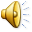 Награды Героя
Награжден тремя орденами:
орденом Ленина (31.05.1945), 
орденом Славы III степени (19.02.1945),
Орденом Отечественной войны 1-й степени (11.03.1985),
Медалью «Золотая Звезда»
 медалями
Имеет благодарности
…за овладение столицей Германии г.Берлин
СЫН И ВНУК  – ДОБЛЕСТНЫЕ ЗАЩИТНИКИ ОТЕЧЕСТВА
В ГОСТЯХ У АННЫ ПАВЛОВНЫ ЧЕМИС – ДОЧЕРИ  П.П.ЧЁРНОГО